Lockdown isolation – how to maintain good mental health
Because there’s only one you
One you KENT
We all have mental health in the same way we all have physical health
There are times where it will be great, and times where it will be poor
What impacts our mental wellbeing?
Stress / Worry
Relationships / Isolation
Money & Work
Bereavement
Change
Fatigue
Housing
Lifestyle choices
Health
2020 has been a very challenging year. How many of the items on the right do you recognise that you have experienced in 2020? 

If left unchecked, a poor mental wellbeing can have long-term implications on our mental health.
What Can I do to improve my mental wellbeing?
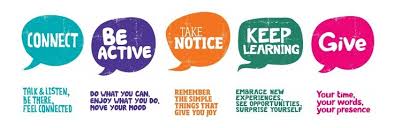 https://www.nhs.uk/conditions/stress-anxiety-depression/improve-mental-wellbeing/
[Speaker Notes: Have you heard of the 5 steps to wellbeing? Evidence shows that these 5 steps can improve mental health and wellbeing: 
Connect – Connect with other people. You could; take time out to be with a friend or family, meet a colleague for a socially distanced lunch, make use of video chat technology to stay in contact with friends and family. 
Be Active – Physical activity is known to raise self-esteem and causes chemical changes in the brain that improves our mood. A brisk walk for just 10 minutes can be enough to have an impact, but obviously the more the better. Plan time to be active and have your exercise gear ready so it’s easier to make the active choice. 
Take Notice – Pay attention and be in the present moment, leave work behind (when you can) and pay attention to the world around you, your thoughts, feelings and body. 
Keep Learning – learning can give us a sense of purpose and improves our self-esteem. This could be a new hobby, cooking a new recipe or starting a new DIY project, language or even a higher education course. 
Give – Acts of kindness can improve our sense of self-worth and give us a feeling of positivity. Even small acts of kindness can make a difference, asking friends, family, colleagues how they are and REALLY listening to what they say, thanking people for what they have done for you, offering to help someone.]
What Can I do to improve my mental wellbeing?
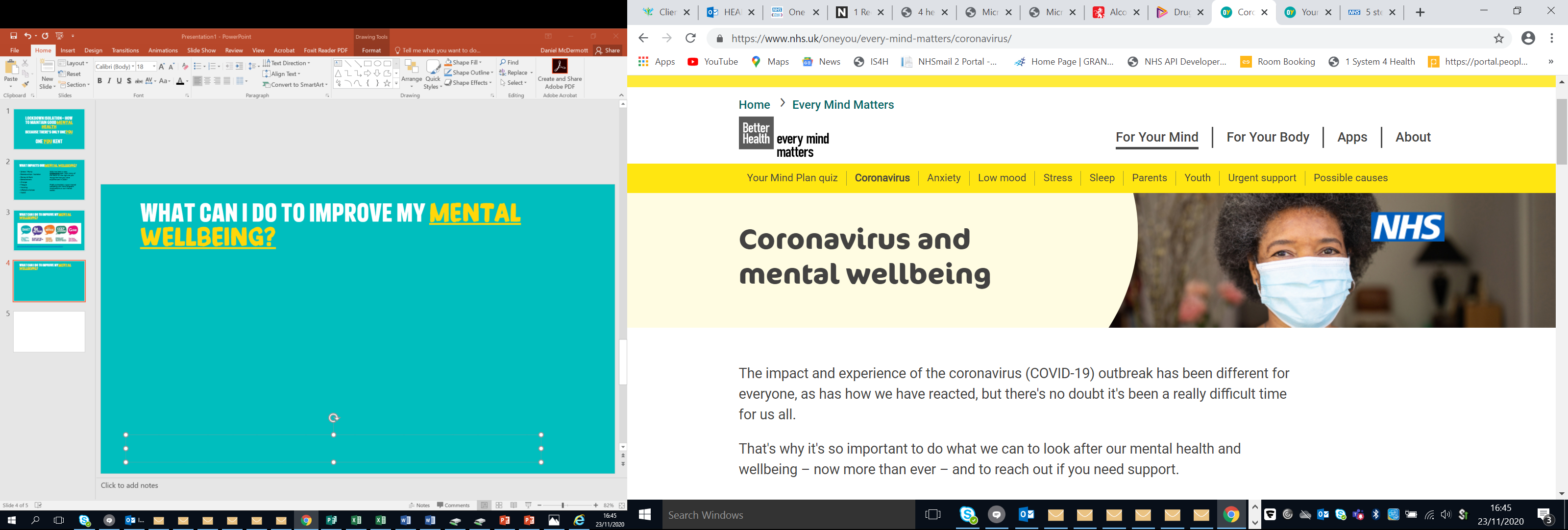 https://www.nhs.uk/oneyou/every-mind-matters/coronavirus/
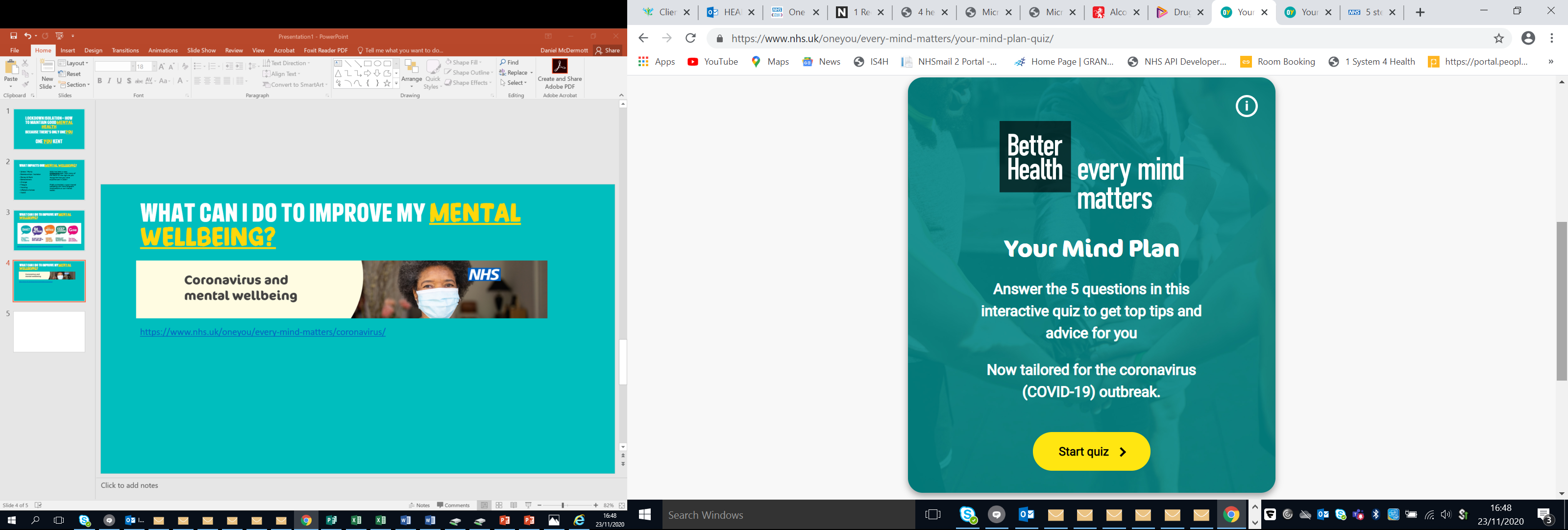 https://www.nhs.uk/oneyou/every-mind-matters/your-mind-plan-quiz/
[Speaker Notes: There is lots of fantastic information out there on tips to improve mental health and wellbeing; the “Every Mind Matters” content within the One You website offers advice on Coronavirus, Anxiety, Low Mood, Stress, Sleep, Parents, Youth. 

In addition the Every Mind Matters “Your Mind Plan” is a very quick and simple quiz you can take that will give you some tailored tips, depending on your responses, as to what might work best when managing your own mental health and wellbeing.]
Who Can help me?
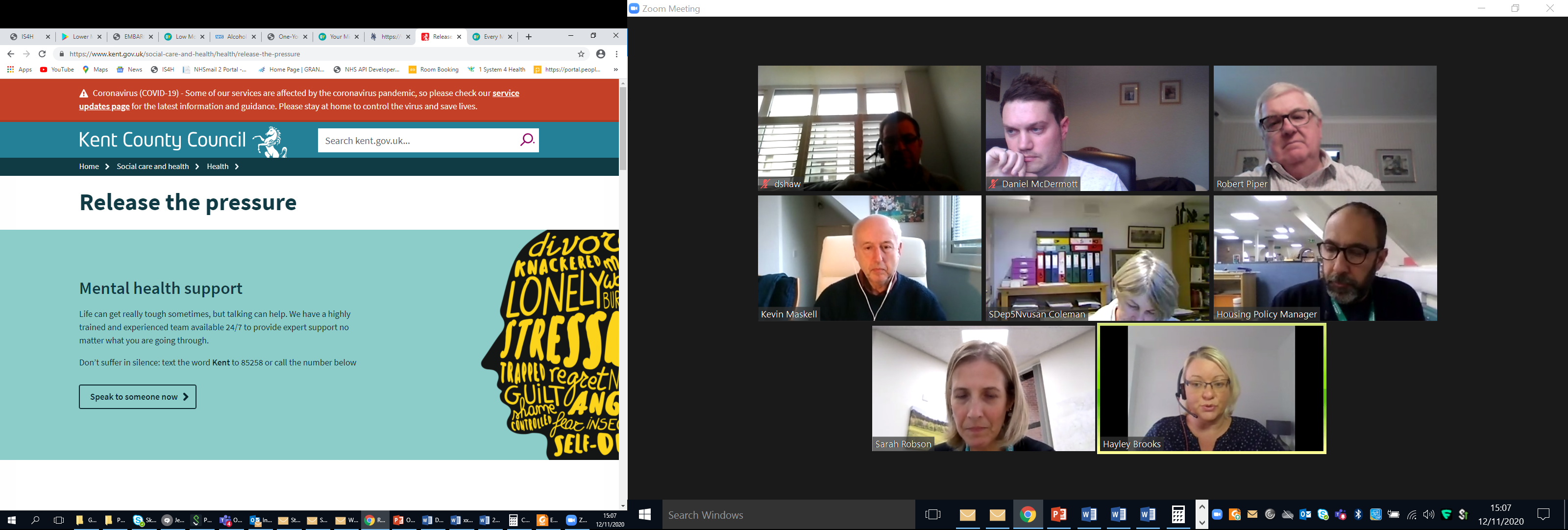 Life can get really tough sometimes, but talking can help. Trained counsellors are available 24/7 and can provide FREE support with: 
Anxiety
Depression
Low self-esteem 
Money worries
Relationship troubles
Stress
Suicidal thoughts
You don’t have to struggle in silence, text the work Kent to 85258 or call 0800 107 0160
https://www.kent.gov.uk/social-care-and-health/health/release-the-pressure
Who Can help me?
Maybe you’re not feeling too comfortable talking to someone over the phone. 
There is also a webchat service available on the Mental Health Matters website; 
https://www.mhm.org.uk/helpline-webchat
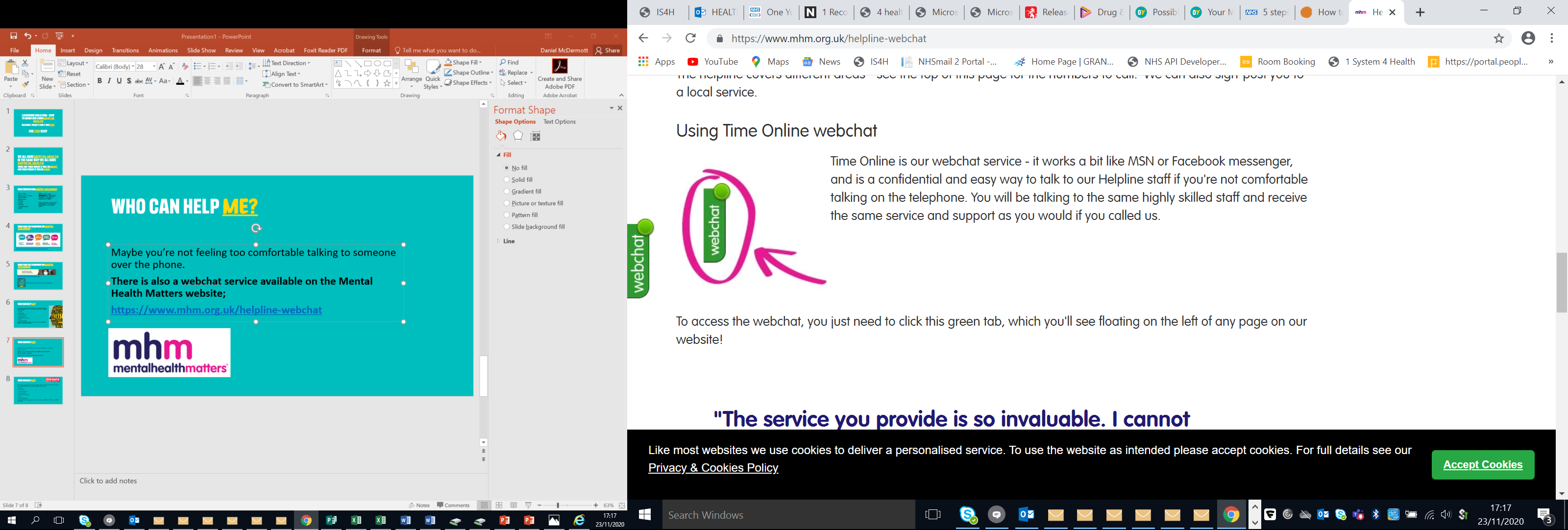 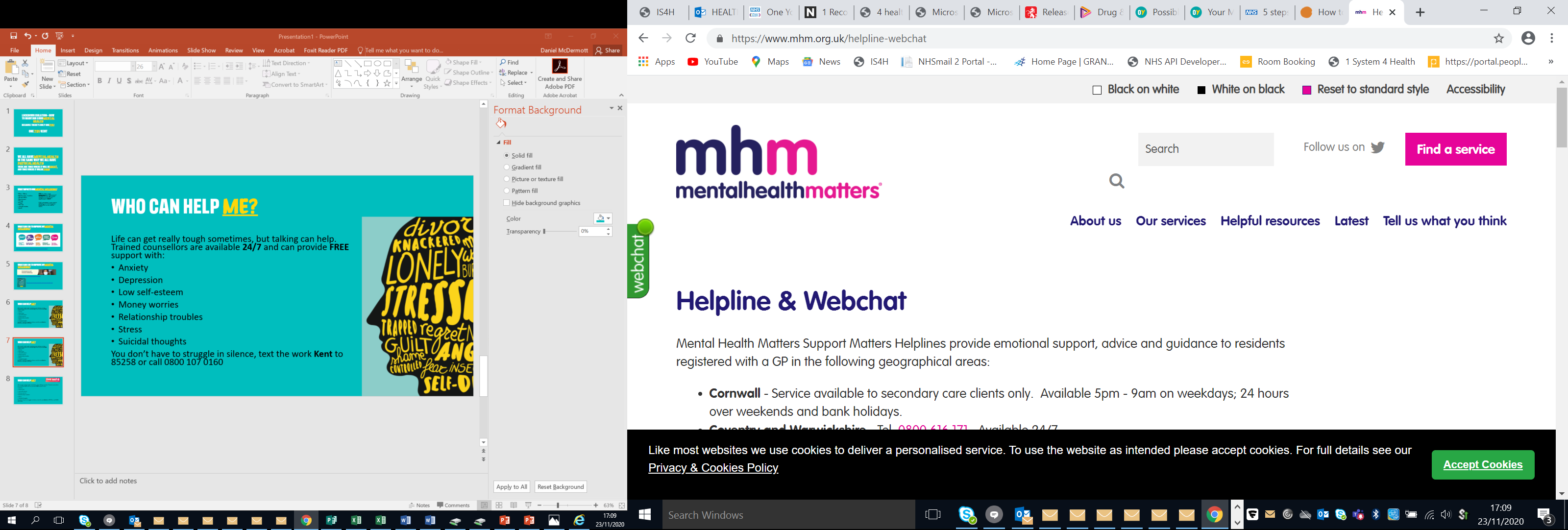 Who Can help me?
Live Well Kent provides a wealth of support on all things surrounding mental health and wellbeing. Keeping active and healthy, meeting people, everyday life and training/work. They can also connect you to a range of local services, including: 
Talking Therapies
Life Skills Courses
Group Activities
Support Groups
Employment & Volunteering
Housing 
Call 0800 567 7699 or email LiveWellKentReferral@shaw-trust.org.uk
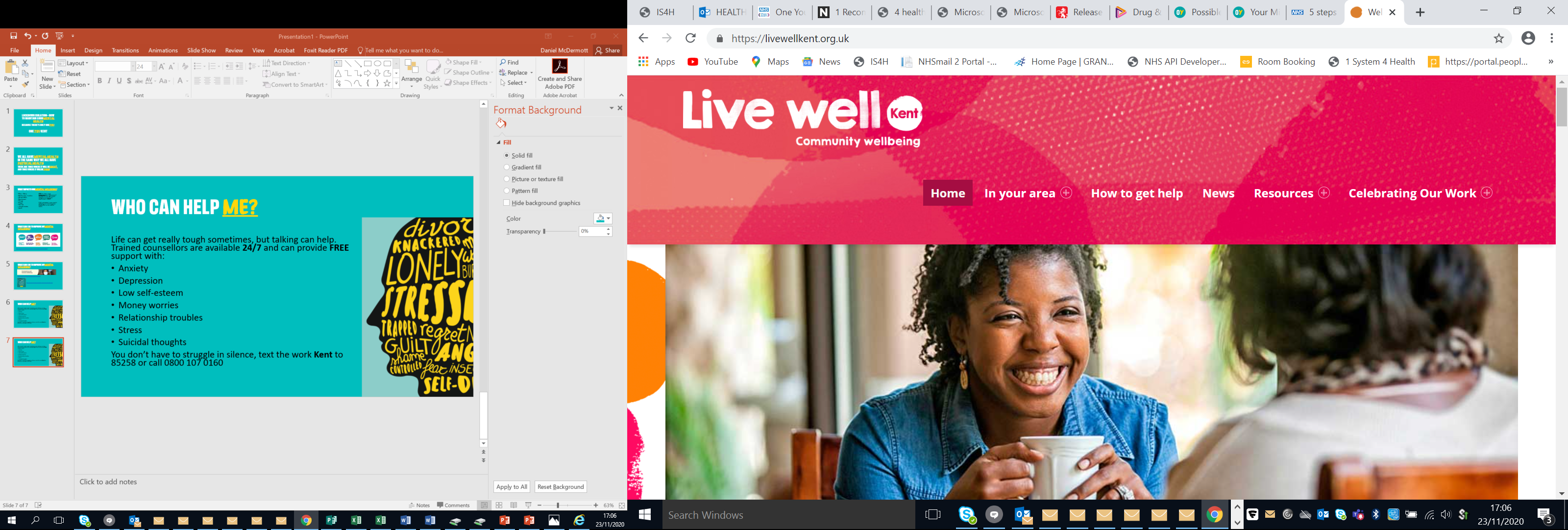 https://livewellkent.org.uk/
Lifestyle & mental wellbeing
Earlier in the presentation we talked about how lifestyle choice can have an impact on mental wellbeing, this includes: 
Smoking
Alcohol Consumption
Physical Activity
Diet/Weight

Around 40% of all deaths in England are related to our behaviour and the choices we make everyday. 
The most common and harmful diseases include; cancer, heart disease, stroke, respiratory and liver disease.
[Speaker Notes: Research suggests the relaxing effect of smoking is temporary that smoking increases anxiety and tension due to the associated withdrawal symptoms. It does not reduce anxiety or deal with the underlying cause of anxiety. 
Smoking is twice as high in adults with depression in comparison to those without. Smoking may be a temporary mask the presence of a more serious mental health condition. 

Alcohol is a depressant and can create a relaxed or numbing effect. However long-term use can increase the risk of depression and anxiety. 

People who do regular physical activity have 30% lower risk of depression and dementia. 

Depression is more common in people who are obese.]
Who Can help me?
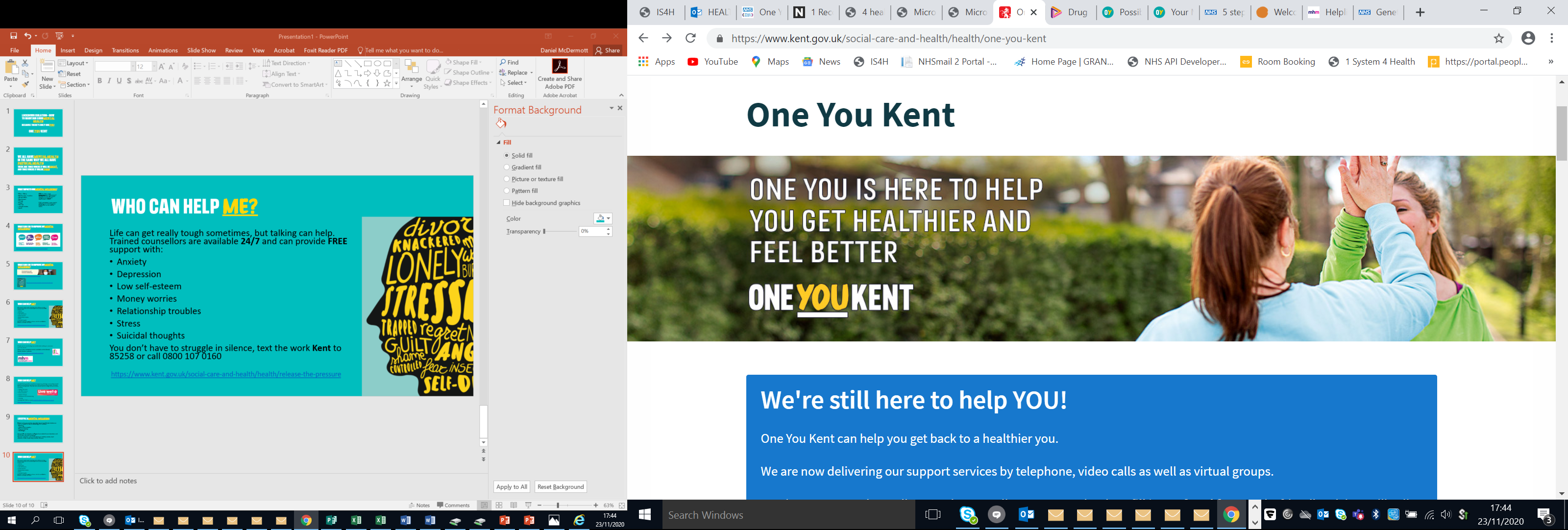 One You Kent provides FREE support to Kent residents 1:1 and in groups to support you to make realistic behavioural changes and improve your health.
We stay in contact with you for up to 12 months to ensure your changes are long-lasting. 
We support clients to; quit smoking, lose weight, eat healthier, move more and drink less alcohol. 
Call 0300 020 0636 to register or go to www.oneyoukent.org.uk and complete our registration form.
What Can I do to improve my health?
FREE Professional support might not be for you, there is still lots of self help tools out there you could make use of today:
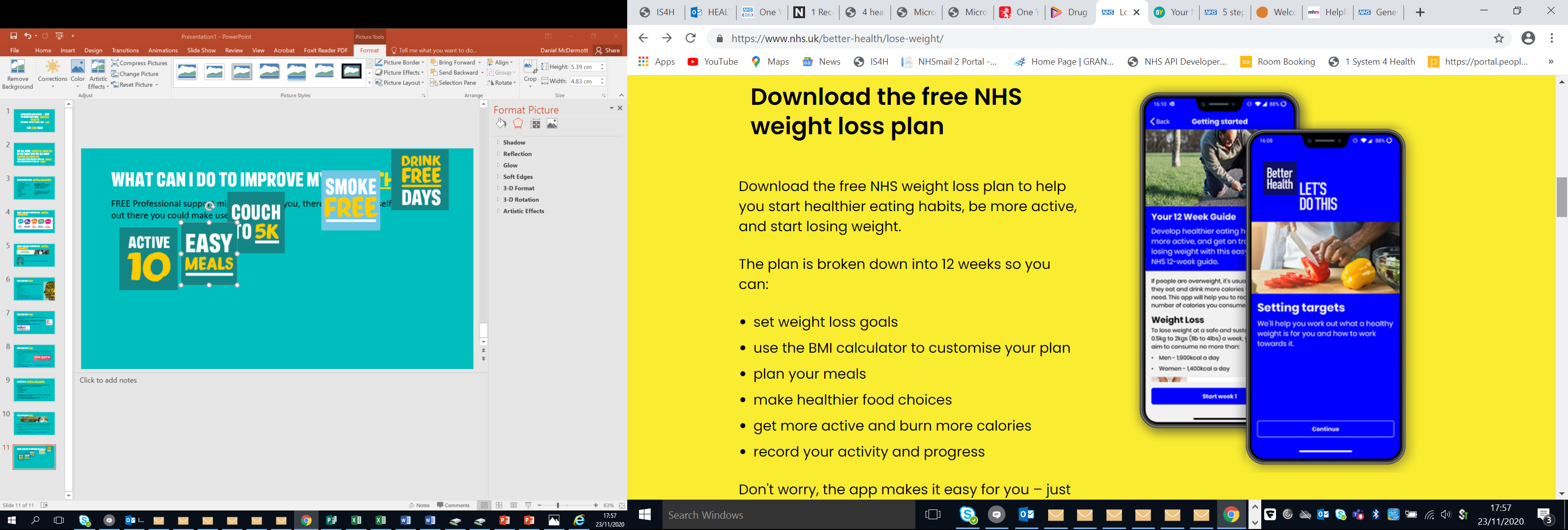 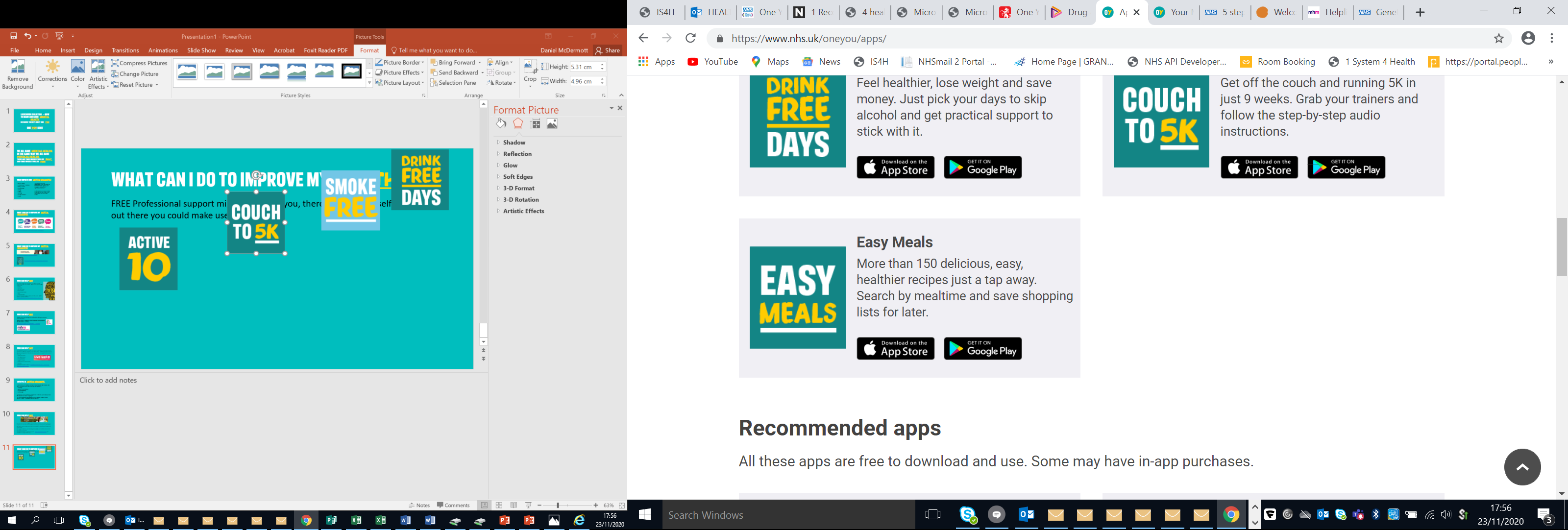 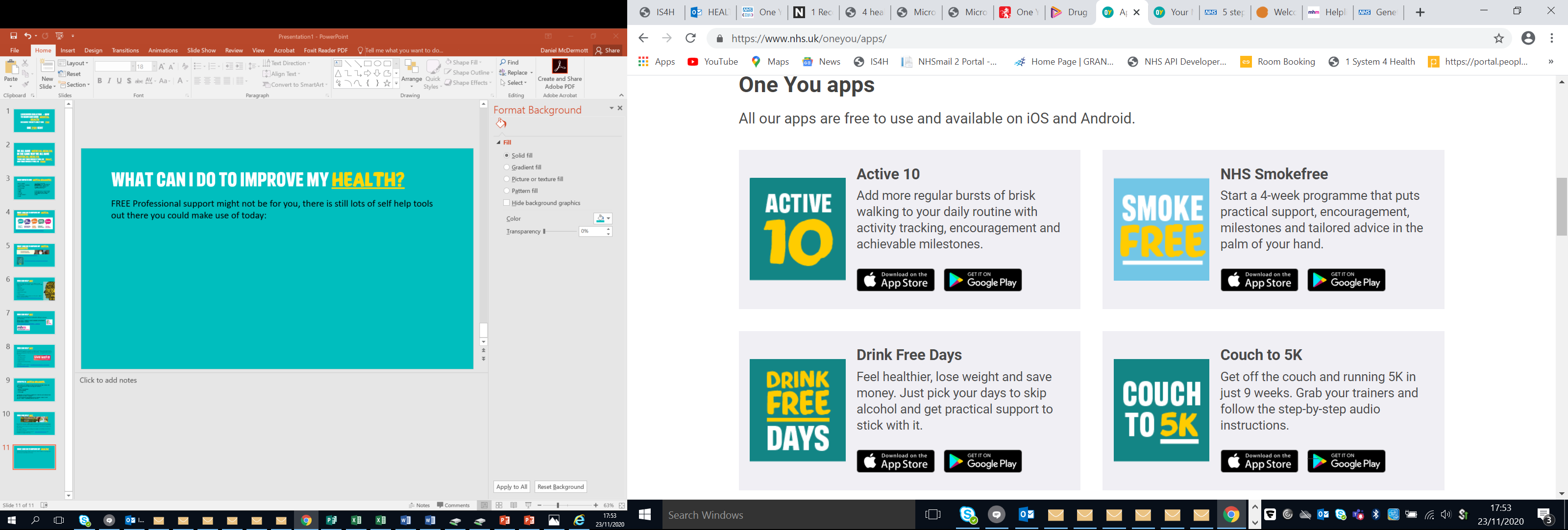 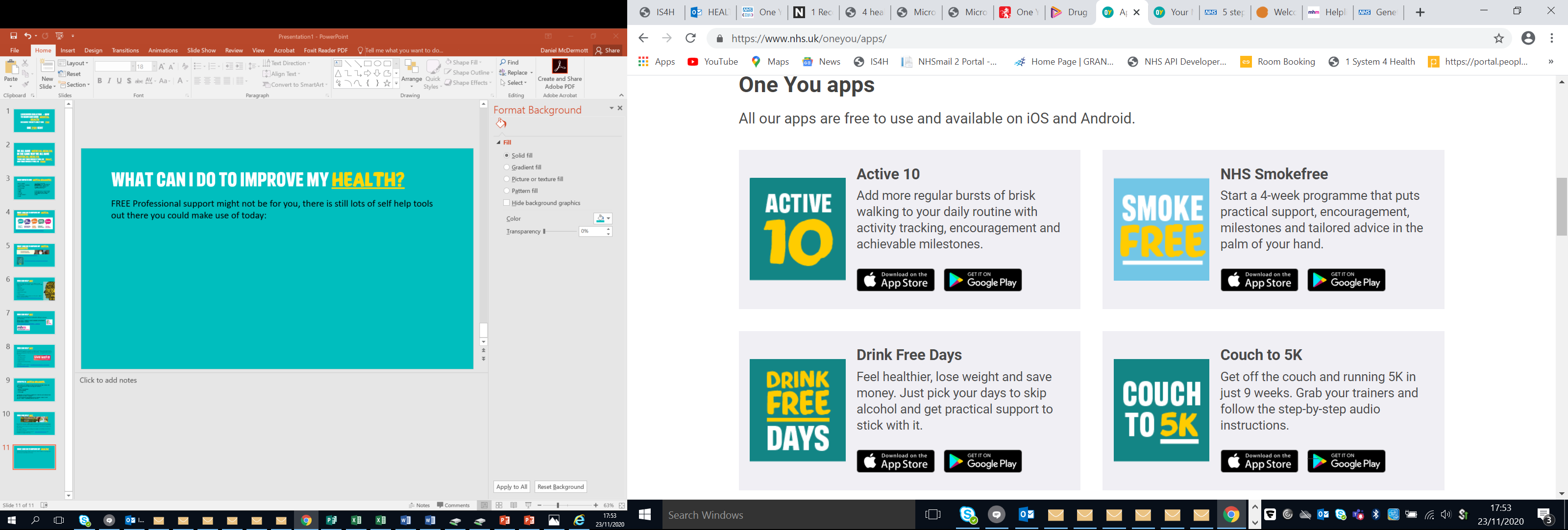 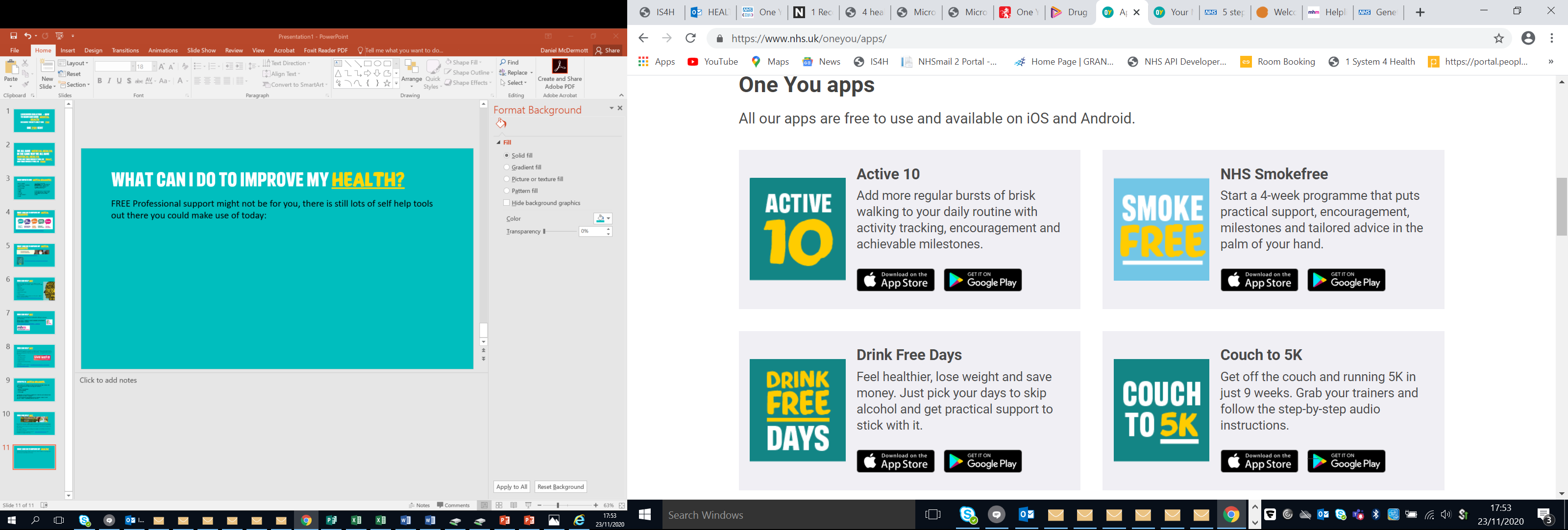 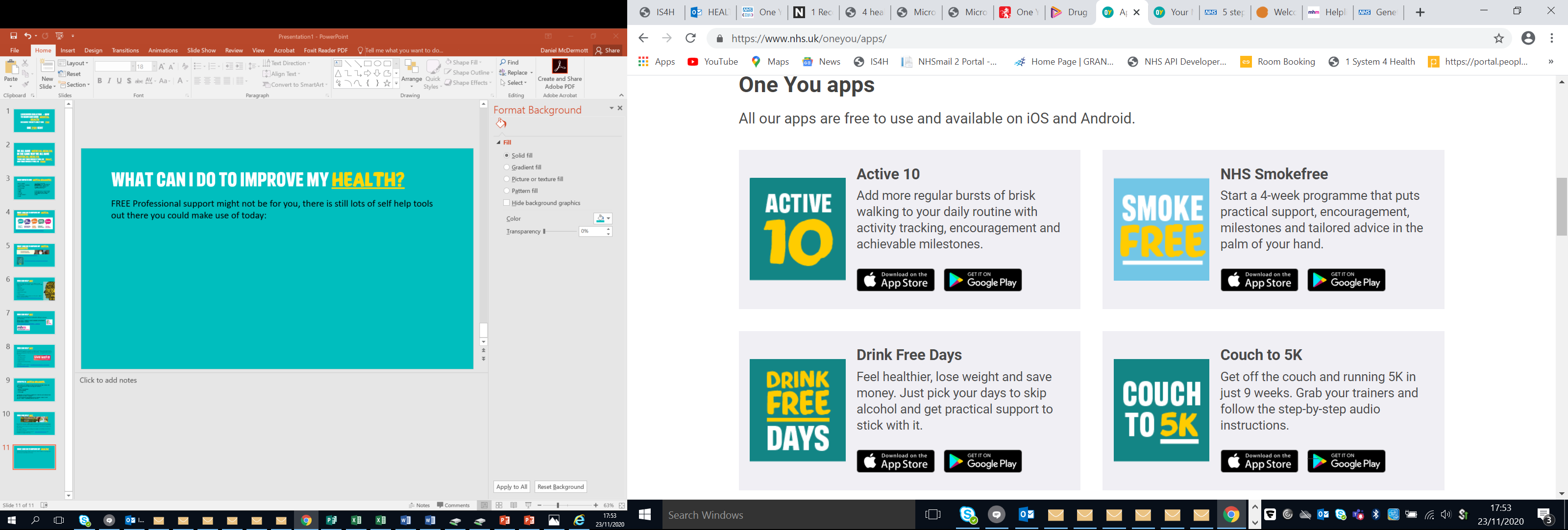 Further information on living a Healthy Lifestyle can also be found on; https://www.nhs.uk/oneyou/for-your-body/